רובוטיקס

קורס XXXXXX
מרצה XXXX
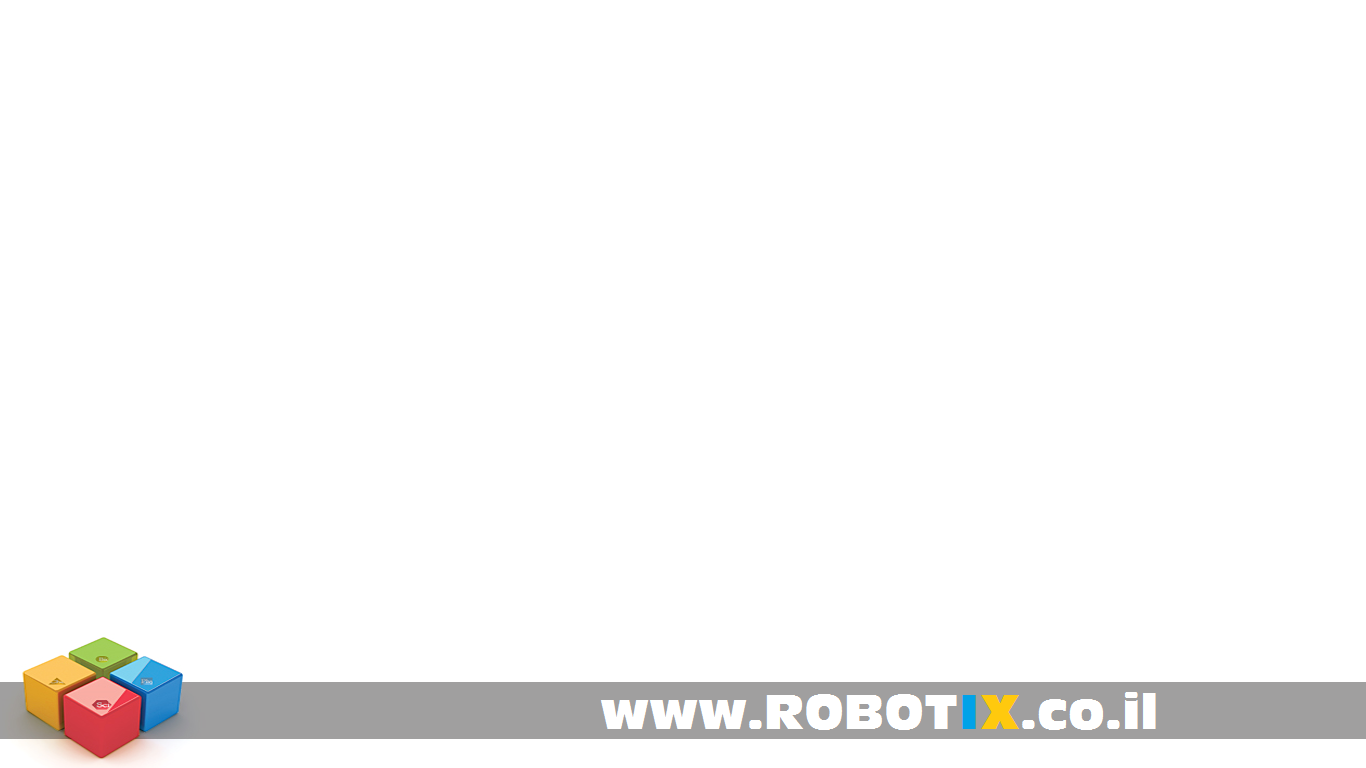 היתרונות בעבודה עם רובוטיקס
16 שנות ניסיון, מעל 10 גביעים בתחרויות בין לאומיות
מעל 20 תוכניות לימוד שונות בתחומים שונים לגמרי
הדרכה והטמעה של תוכניות לימוד מגן הילדים עד כיתה י'
רובוטיקס פעילה למעלה מ20 ערים בישראל
פעילה בסל מדע, חסחשמל, 
חברת ההדרכה הראשונה בישראל להטמיע את מוצרי פישרטקניק.
תוכניות הלימוד של מירב הקורסים מאושרות ע"י משרד החינוך
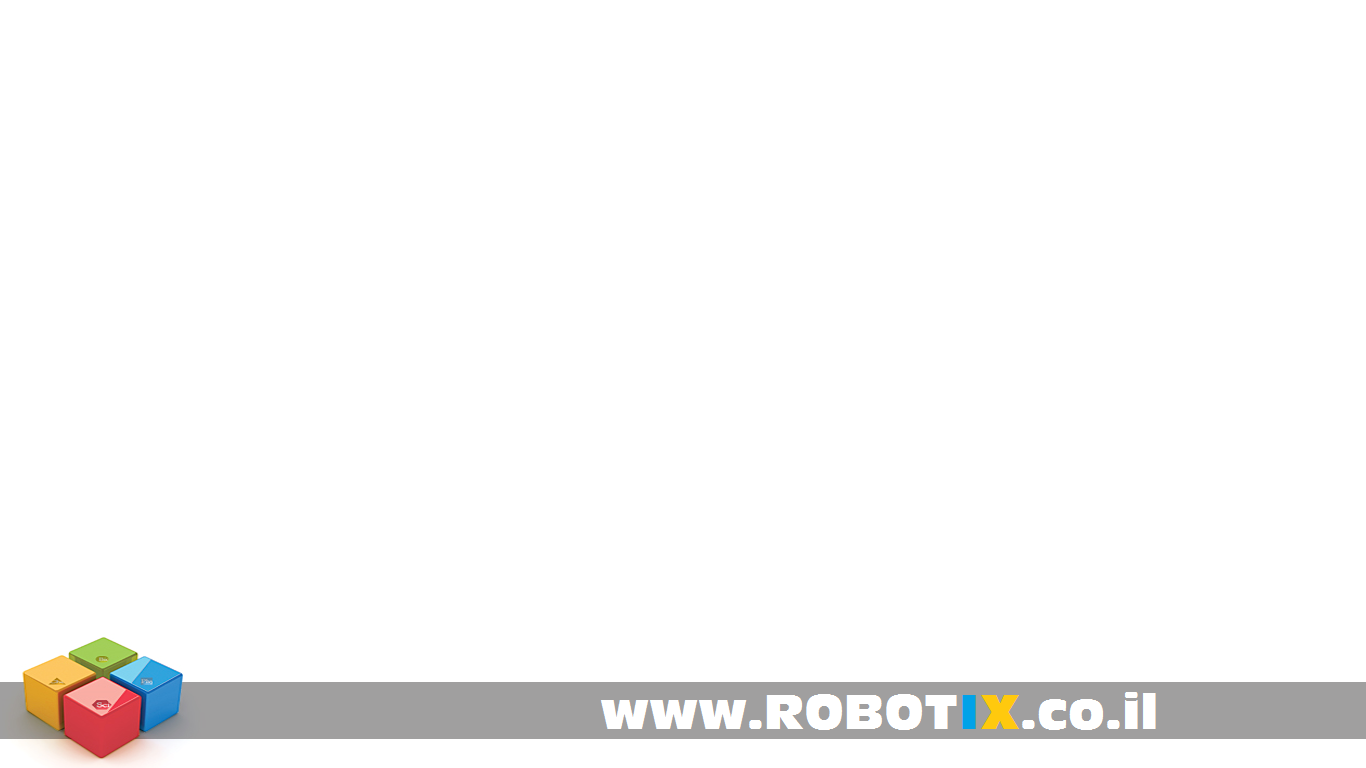 Reference Curriculum
ROB
FLY
GRE
CNC
CAR
PRO
Code monkey
BT-FT
Thymio Robot
WEDO
-
LEGO-GREEN
3D-PRINT
ARDUINO
Scratch
FT-TXT
LEGO-NXT
LEGO-EV3
רחפן AIR FORCE 7403
סימולטורים
FT-GREEN
LEGO-GREEN
Smart House
3D-PRINT
FT-TXT
Arduino
Age
4-6
Code Monkey
Code Combat
FT-TXT
DOBOT
F450
FT-GREEN
FUEL CELLS
3D-PRINT
CNC milling machine
Laser engraving
FT-TXT
Age
7-10
Age
11-13
Scratch-X
CodeMonkey
CodeCombat
FT-TXT
Q470
Arduino
FUEL CELLS
3D-PRINT
CNC milling machine
Laser engraving
FT-TXT
BIG CAR
Age
14-15
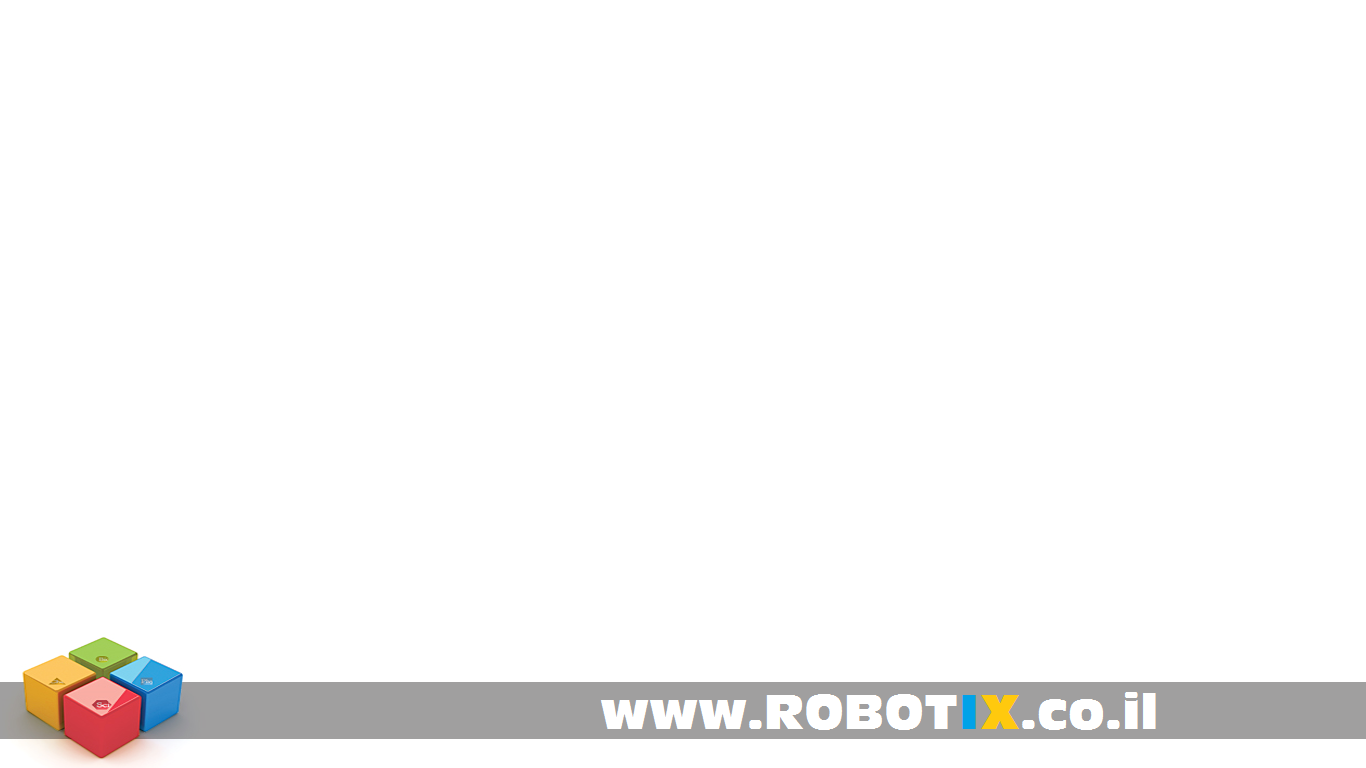 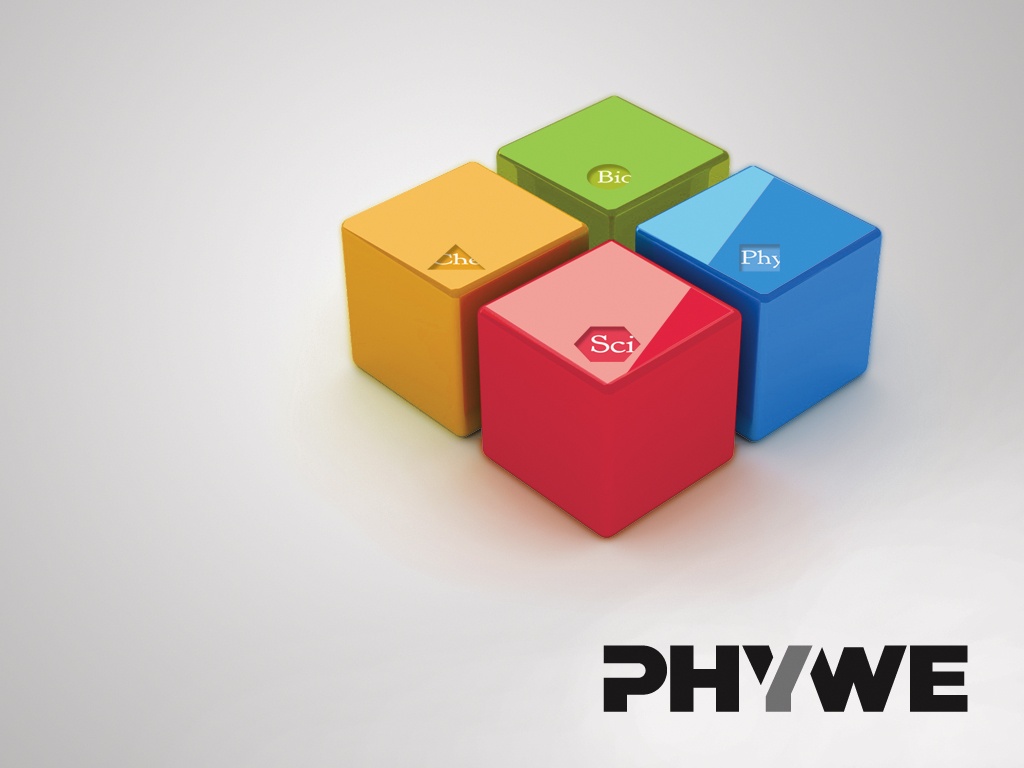 לפרטים: (המרצה)
מספר נייד/מייל אישי